Békési kastélyok útvonal     „Lenn az Alföld tengersík vidékin…” 280 km 7 nap
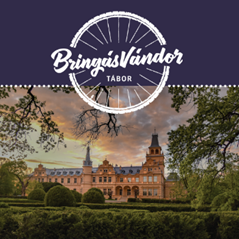 Első túra: július 13-19.
23 gyerek (5-7. évf.)
Táborvezetők: Katonáné Molnár Mária és Katona Lajos

Második túra: augusztus 24-30.
20 gyerek (5-9. évf.)
Táborvezetők: Bakó István, Bakó Lőrinc és Arany Lajos
1. nap: Ismerkedés Békéscsabával (19 km)Templomok, Munkácsy-negyed, főtér a Városházával, sétálóutca, Élővíz-csatorna, Szoborsétány
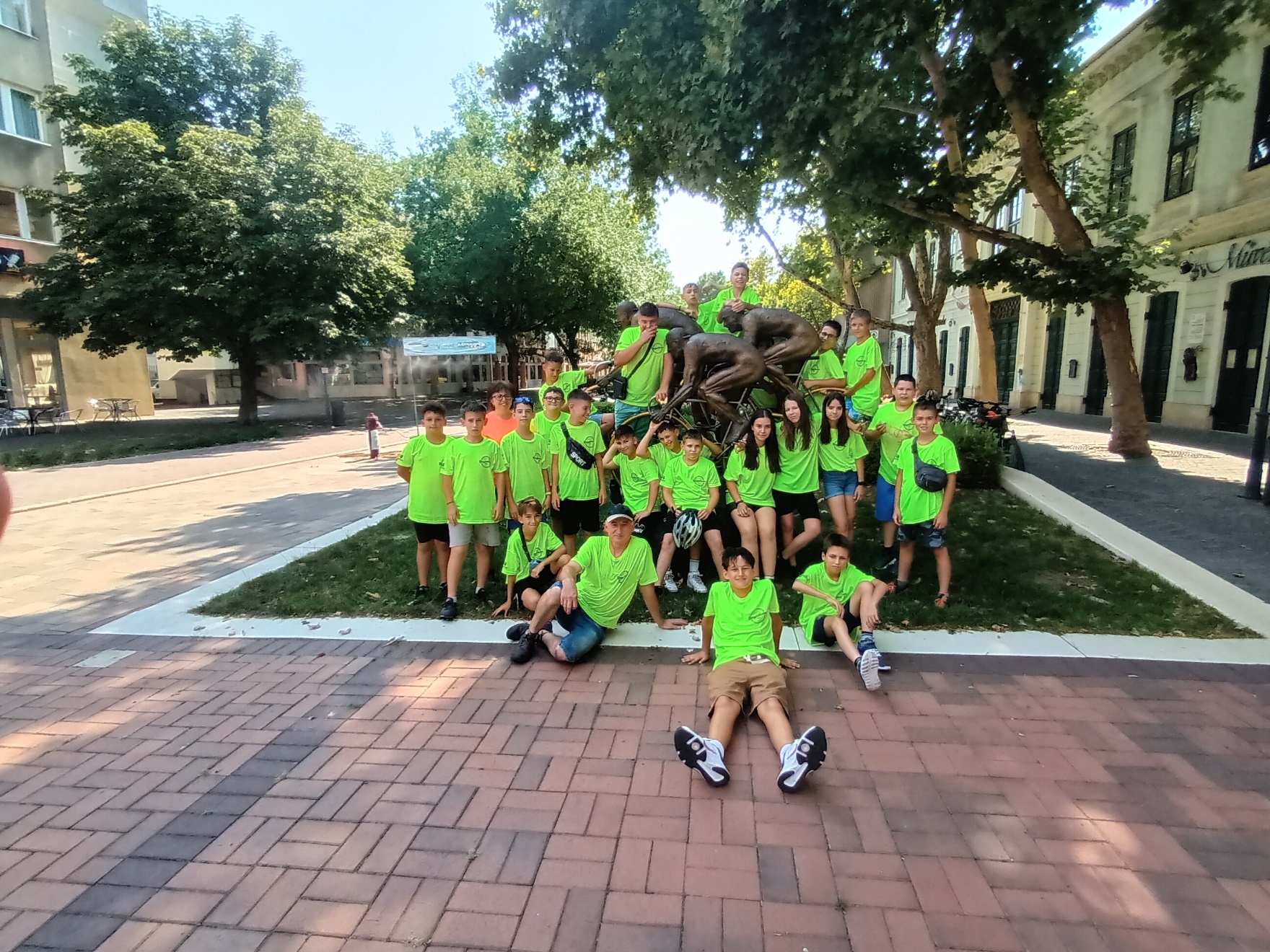 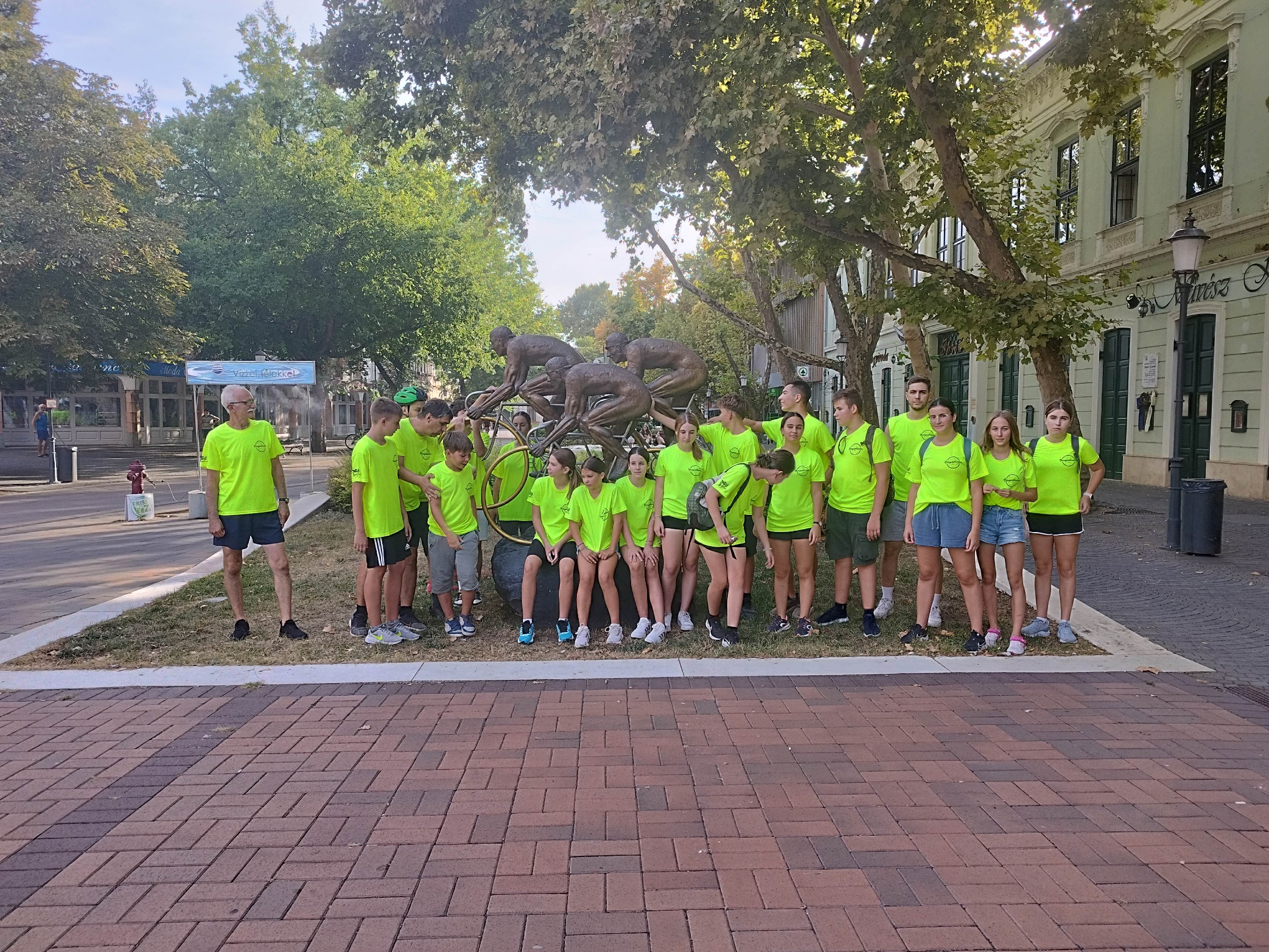 2. nap: Várak és kastélyok Békéscsaba vonzásában (37 km)Békéscsaba - Póstelek - Gerla - Doboz - Szanazug – GyulaSzállás: Kisökörjárás Látogatóközpont, ahol magunknak főztük a vacsorát bográcsban
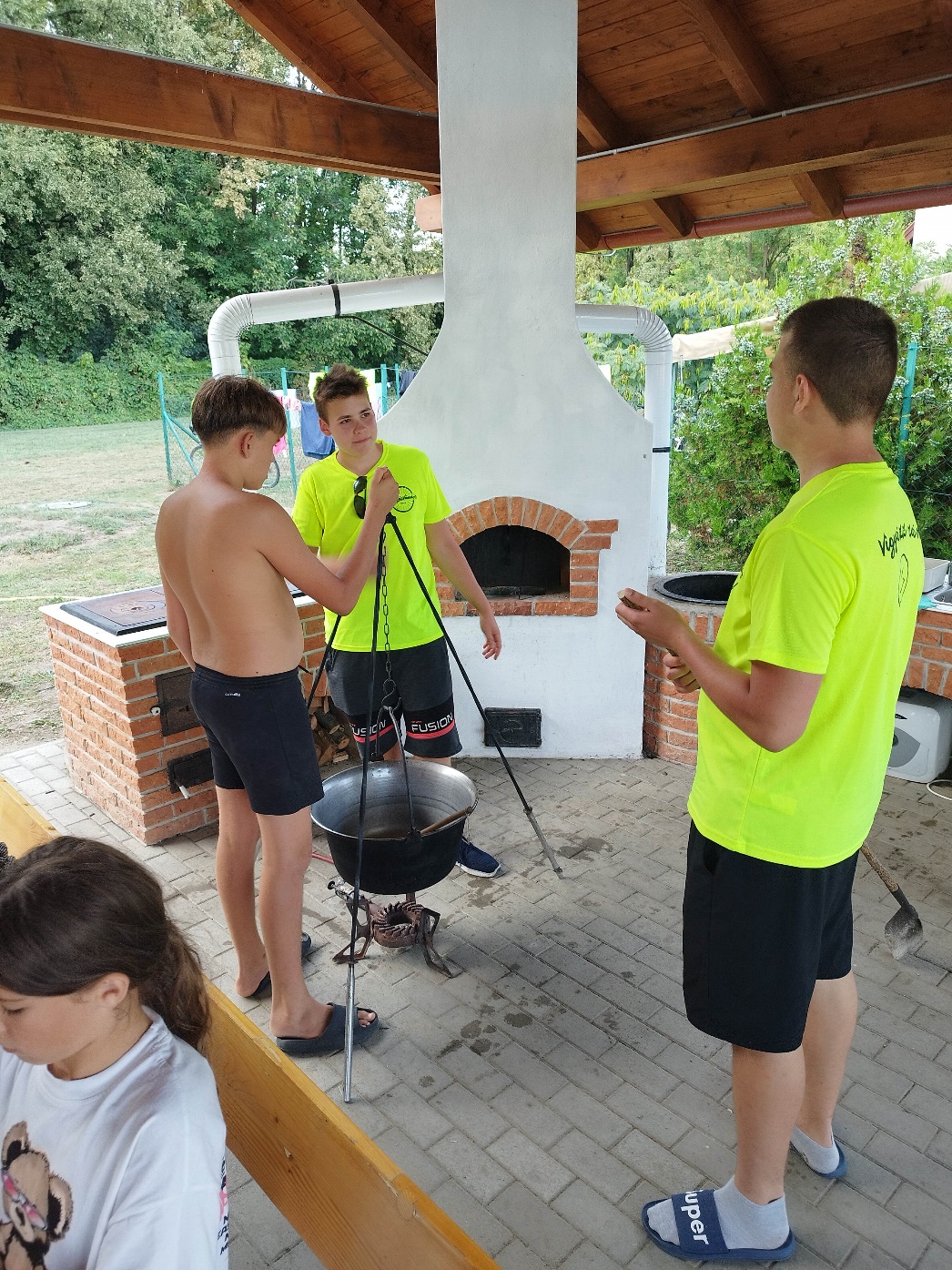 3. nap: Puszták és madarak (61,7 km)Gyula - Sarkad - Sarkadkeresztúr - Mezőgyán - Geszt – BiharugraSzállás: Bihari Madárvárta Ifjúsági szállás
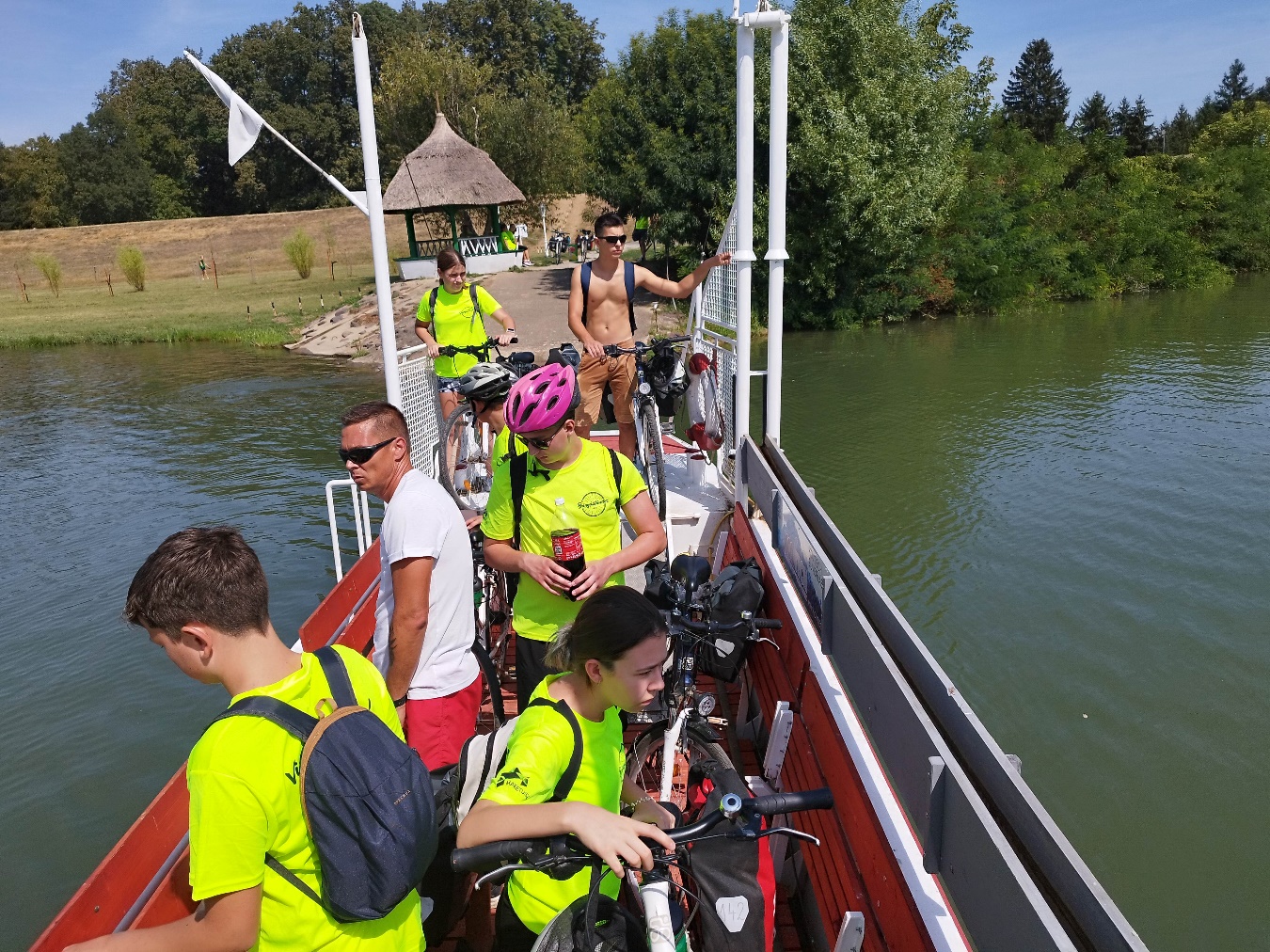 4. nap: Történelmi utazás a Sebes-Körös mentén (67,2 km)Biharugra - Körösnagyharsány - Körösszakál - Komádi – Újiráz - Vésztő - SzeghalomSzállás: Váralja Ifjúsági Tábor
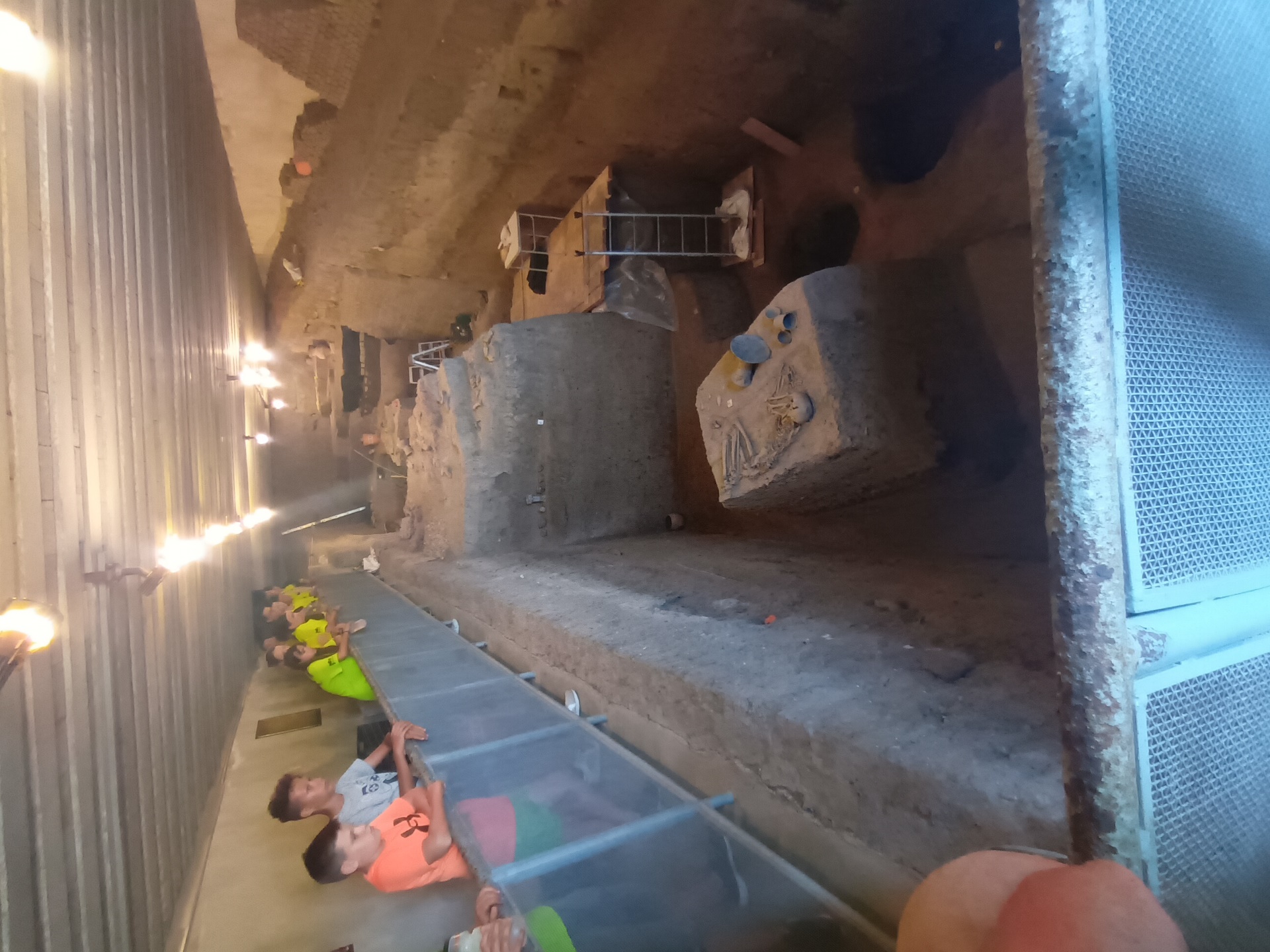 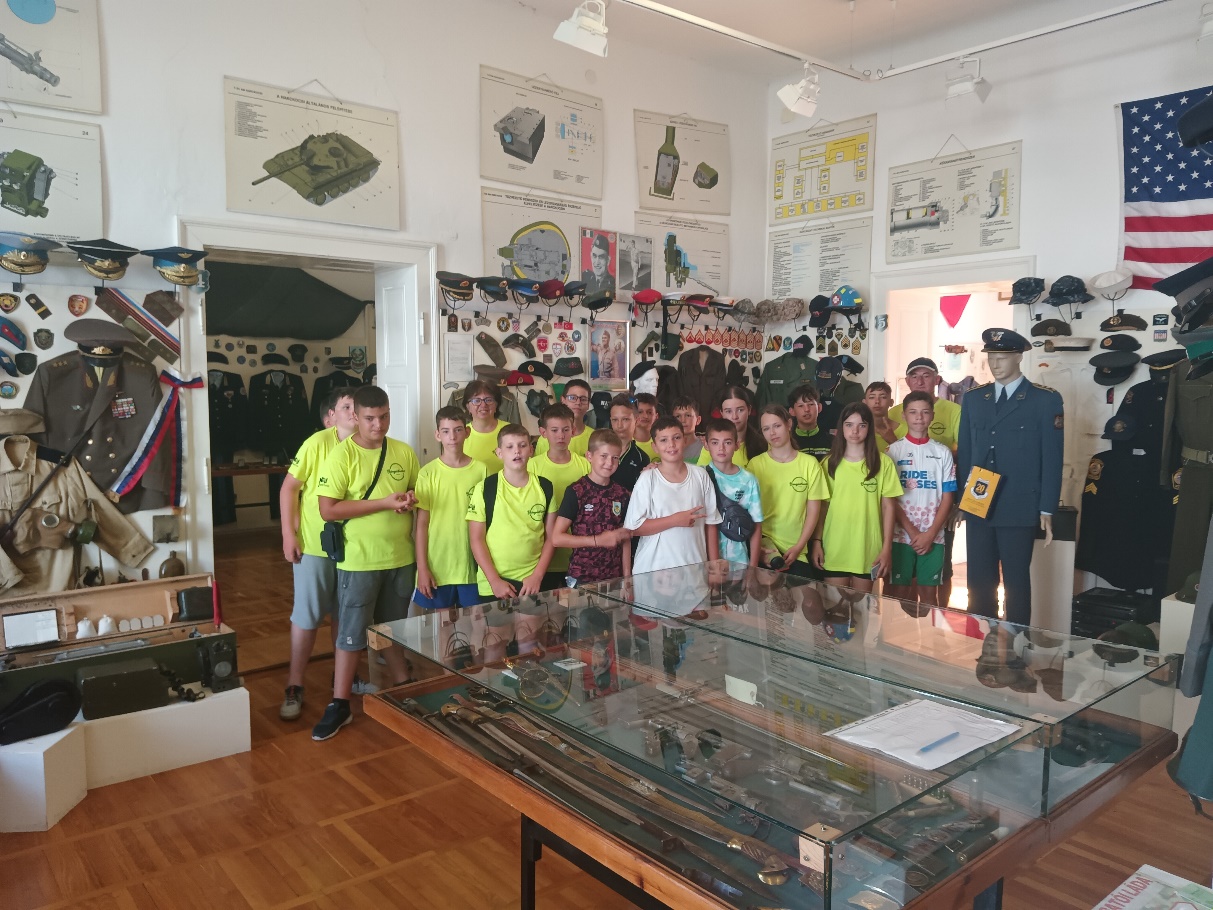 5. nap: Petőfi nyomában (44,2 km)Szeghalom – Körösladány - Hosszúfok – Békés-Békés/DánfokSzállás: Békés-Dánfok üdülőközpont jurtában
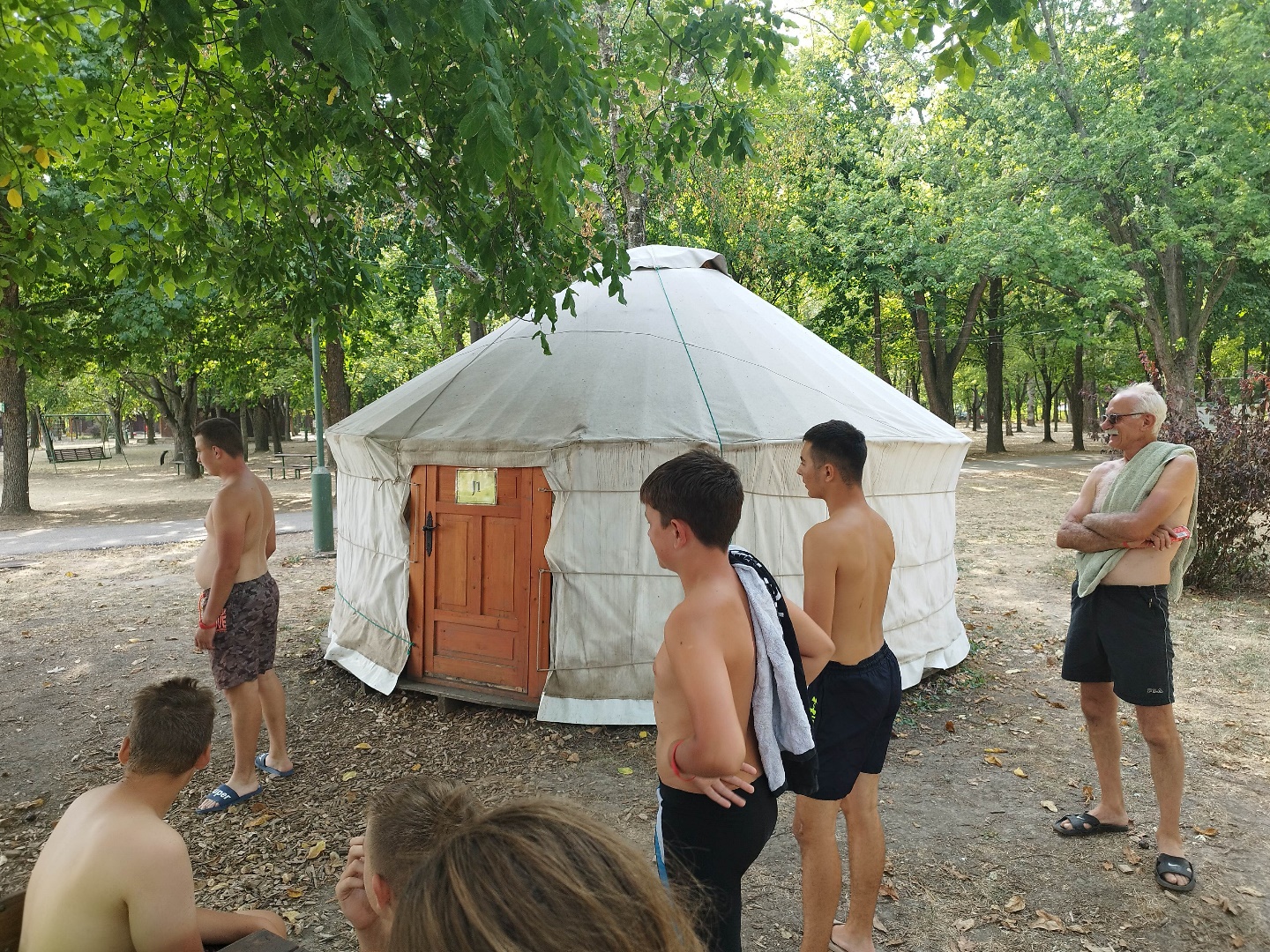 6. nap: Az ország egyik legszebb kastélya (50,7 km)Békés/Dánfok- Békéscsaba – Szabadkígyós Wenckheim-kastély– Békéscsaba:  Frankó Tanya és Haluskaház
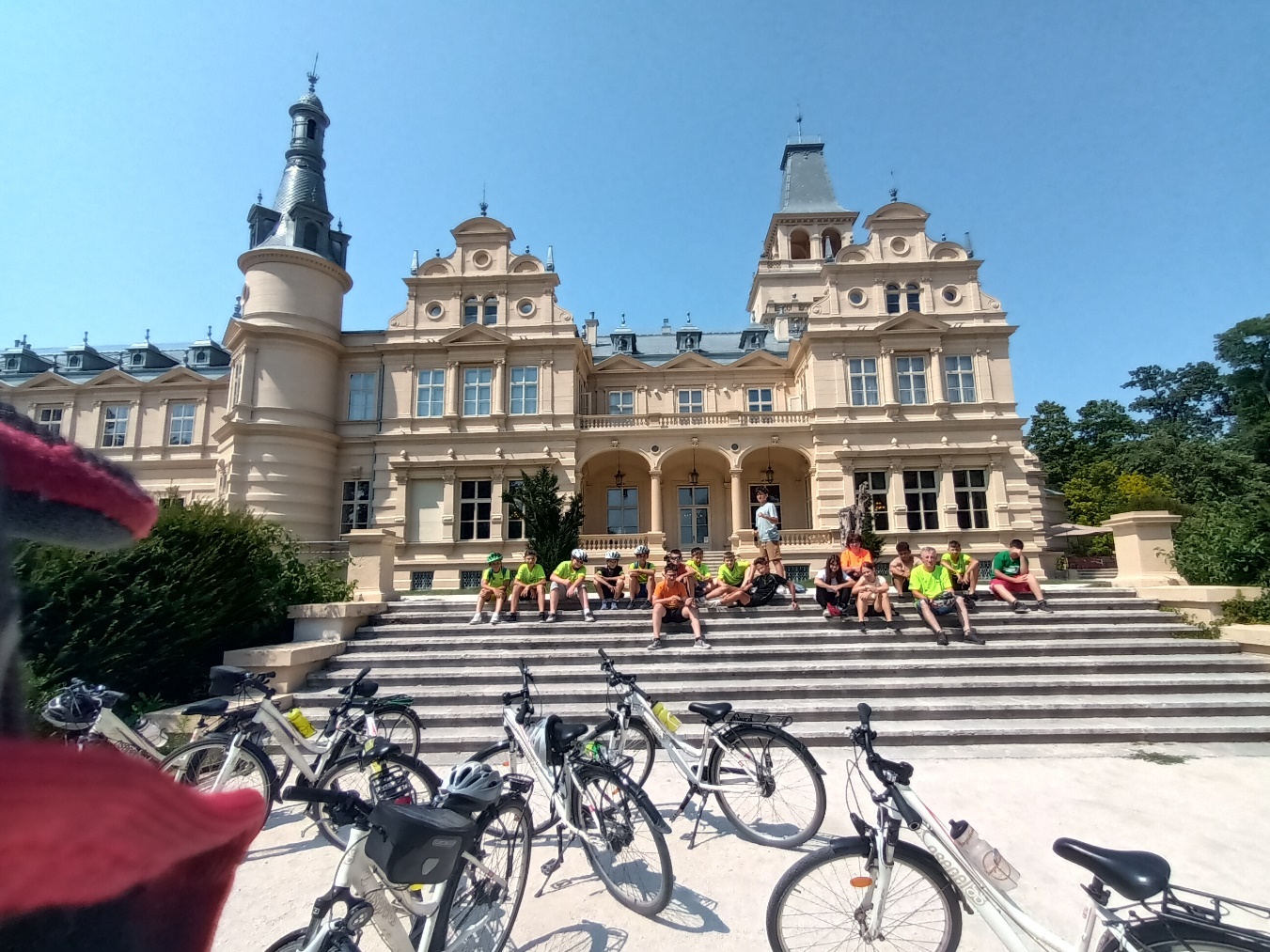 7. nap: utazás haza tömegközlekedéssel
Szuper helyek
Jó társaság
Rengeteg kaland
Felejthetetlen élmények
Több defekt
Embertpróbáló forró napok
Köszönjük az Aktív Magyarország és a Magyar Kerékpáros Turisztikai Szövetség támogatását!
                                              Összeállította:  Katonáné Molnár Mária


Tik-tok sztárok is lettünk!

https://l.messenger.com/l.php?u=https%3A%2F%2Fvm.tiktok.com%2FZGetck1Bg%2F&h=AT3SNJyH8KICKhCQFO1ouG0f4RdACadnAjE6q1HGnqTRf3oWdUOJ3vYFic6rUuzr25ZRq75Z2M5IBg58Z2GlXRx79tybihtN0kRVw8c0H-Hbt4UHxogDBu4oEjBYmXfSVAtD
Tik-tok sztárok is lettünk!